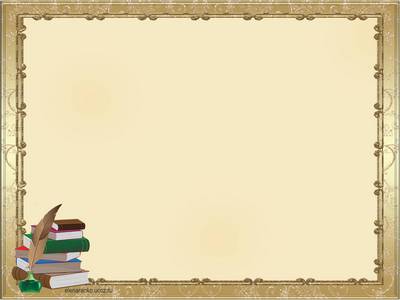 Музыка явится тайной или откроет секрет
Станет вопросом случайным или найдёт вам ответ
Музыка слух наш ласкает или грохочет, как гром
Нежно снежинкой летает или прольётся дождём
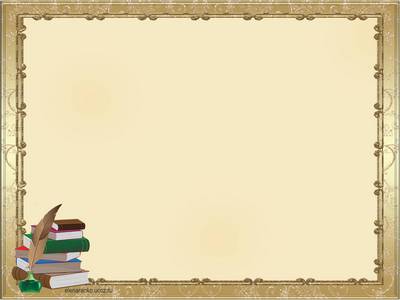 Мелодия ( с греч., пение, напев)- это мысль, выраженная звуками,
 это главное из средств музыкальной выразительности. 
Она является основой всякого произведения.
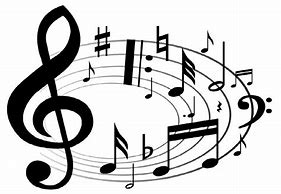 Мелодия ( с греч., пение, напев)- это мысль, выраженная звуками,
 это главное из среств музыкальной выразительности. 
Она является основой всякого произведения.
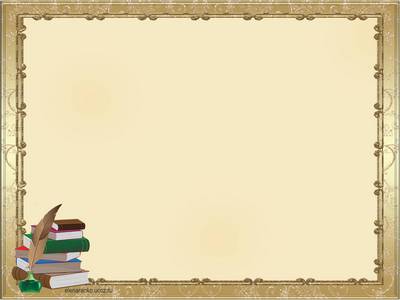 Нотная запись

Здравствуй, добрый нотный дом!- Кто живёт здесь?- Мы живём! –Дружно ноты говорят,Собираясь в звукоряд.
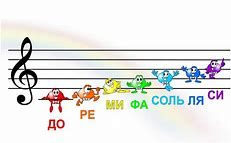 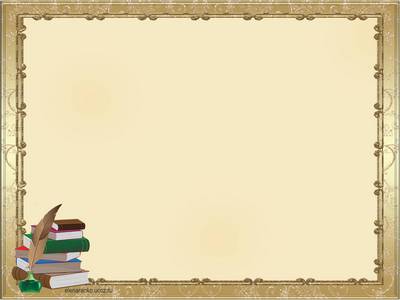 Ладовое чувство

Жили-были братья-гномы 
Дом их рядом с нотным домом
Брат-мажор с минорным братом
Два различных брата -  лада
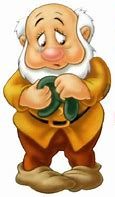 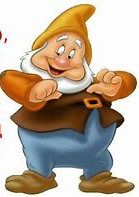 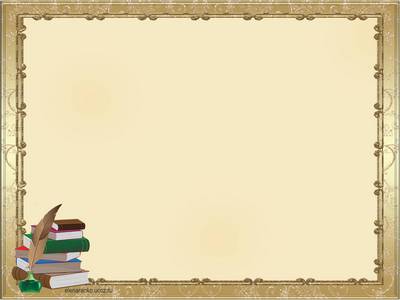 Где живёт мажор, а где живёт минор?
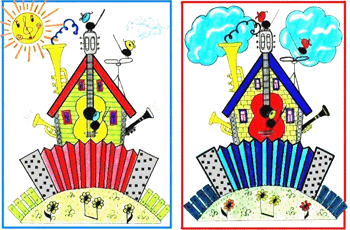 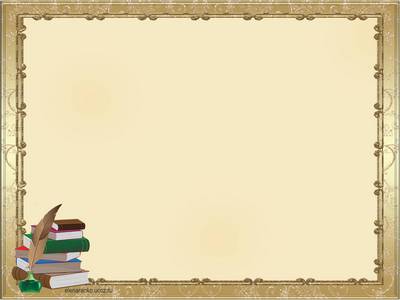 Регистр - это высота звука 

Очень тонок и высок нежный птичий голосок …





В нотах средних на лужайке скачет длинноухий…





Низким голосом реветь может зверь лесной …
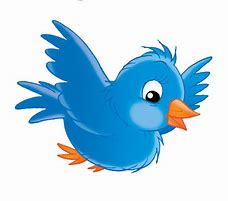 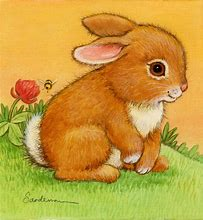 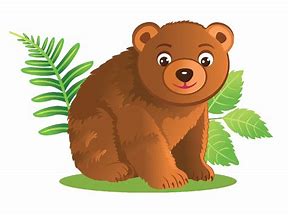 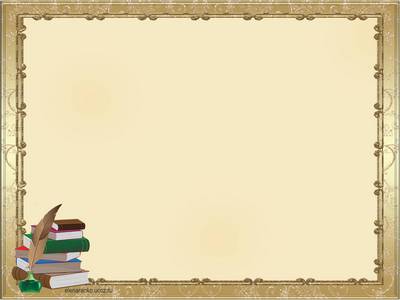 Темп 

Это скорость исполнения музыкального произведения.
Темп бывает быстрый, медленный и умеренный
Для обозначения темпа используются  итальянские слова, которые понятны всем музыкантам в мире
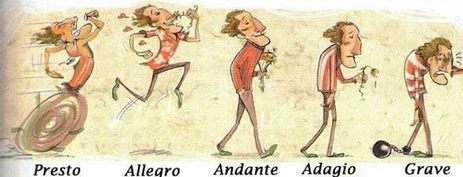 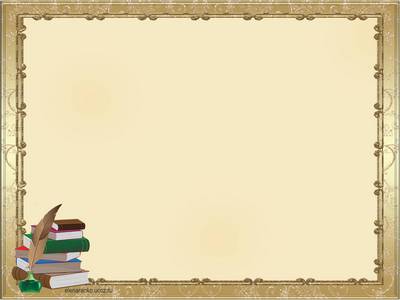 Ритм- равномерное чередование коротких и длинных звуков.
Сочетание длинных и коротких звуков в определённом порядке называется ритмическим рисунком.
Длительность нот
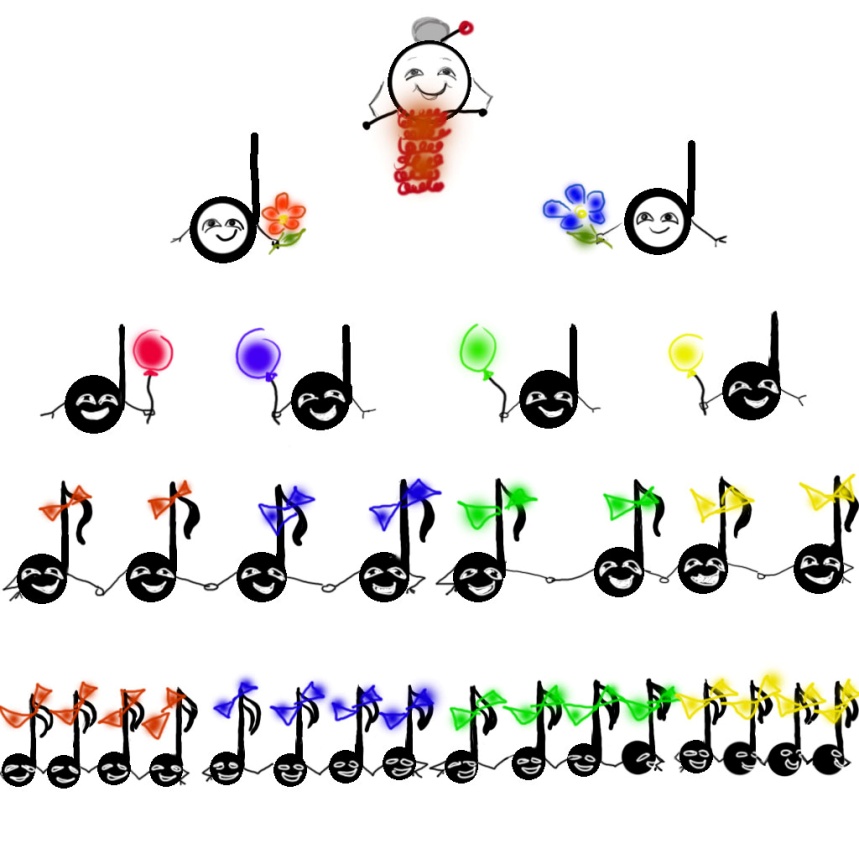 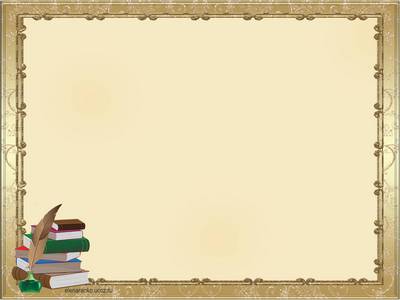 Тембр – окраска звука

Также как и человек имеет свой голос, 
 музыкальные инструменты отличаются друг от друга 
по тембру.
По тембру мы можем различить музыкальный инструмент не видя его, а только слыша.

Музыкальная угадай-ка:
1.Скрипка
2.Аккордеон
3.Флейта
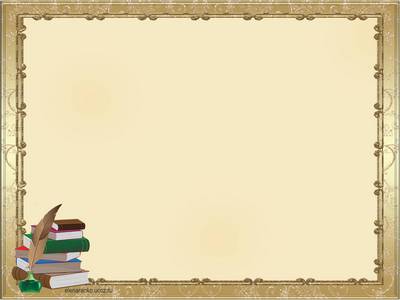 Динамика  - сила звука

Слово фортепиано состоит из двух частей
форте - громко, пиано – тихо.
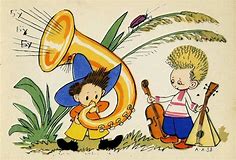 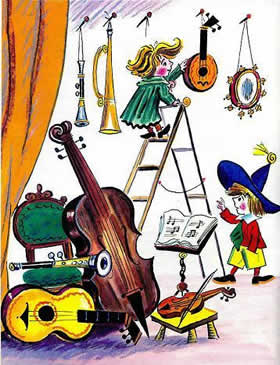 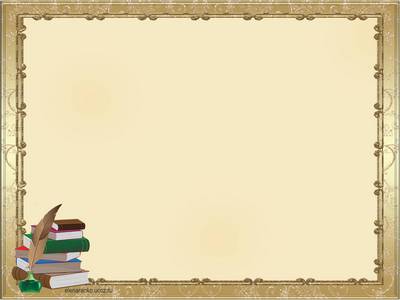 Выберите самую красивую картинку
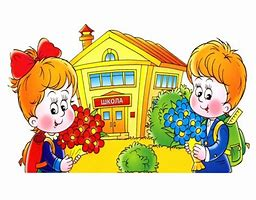 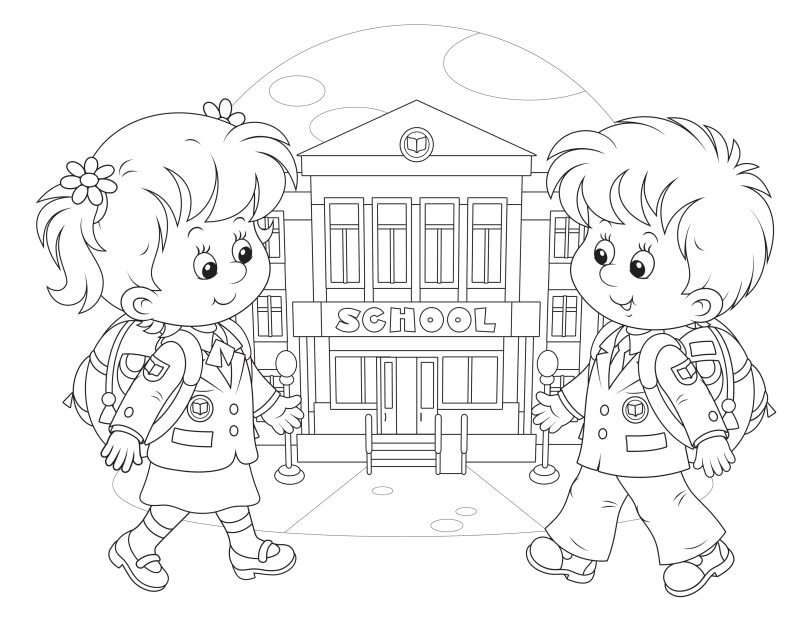 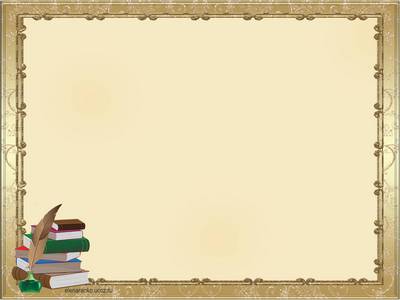 У музыки свой неповторимый язык звуков, который 
помогает нам понять, почувствовать и увидеть разные картины и образы 
Язык звуков  - это средства музыкальной выразительности
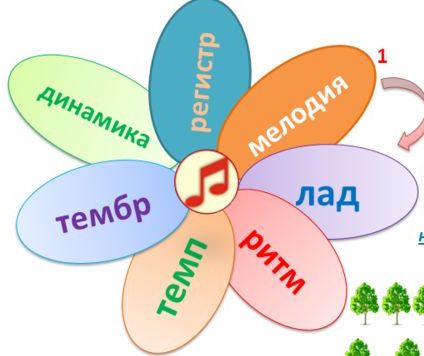 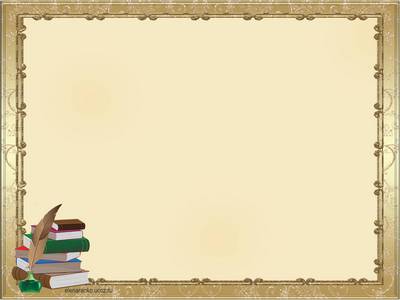 Спасибо
за 
внимание